Factoring Polynomial Expressions
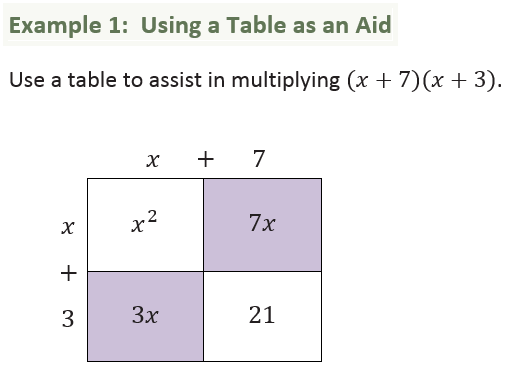 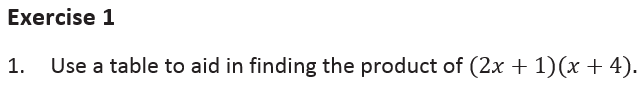 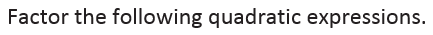 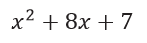 1.
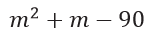 2.
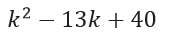 3.
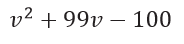 4.
Example 2: Quadratic Expressions
If the leading coefficient for a quadratic expression is not 1, the first step in factoring should be to see if all the terms in the expanded for have a common factor.
Then, after factoring out the GCF, it may be possible to factor again.
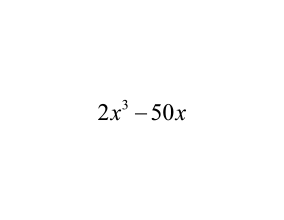 Factor the following expressions.
5.
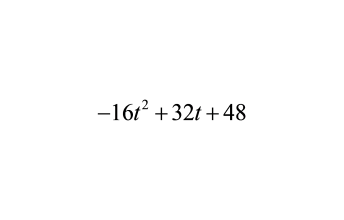 6.
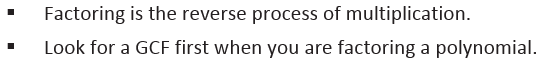 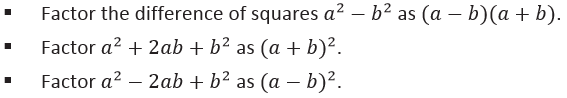